LidJohn Strik
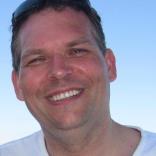 Portefeuille:
Ruimtelijke ordening
Buitengebied
Bouwen en wonen
OVHO/ZLTO
Geluidsoverlast A50
Klankbordgroep Koolwijk
Speerpunten:
Bestemmingsplan Berghemseweg/Heiweg
Visieontwikkeling Herpen-West
Woningbouw Wilgendaal
Herinrichting St. Sebastianusstraat/Alard van Herpenplein
Fietscrossbaan jeugd   
Oversteek Koolwijk
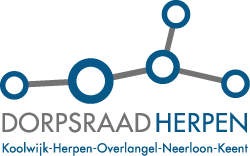